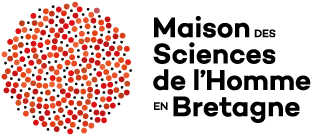 Colloque « L’ACCOMPAGNEMENT PAR LES PAIRS »
Atelier b – innovations sociales
L’émergence d’une culture commune autour de la pair-aidance 
sur le territoire dijonnais
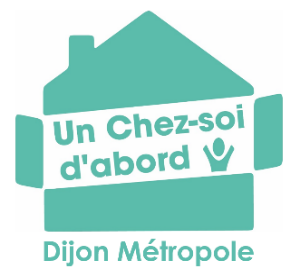 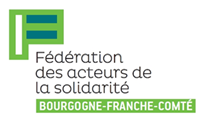 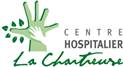 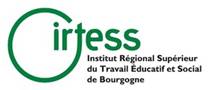 QUI SOMMES-NOUS?
- Cédric LEBON MSP « un Chez-soi d’abord » Dijon métropole
- Philippe BRUN MSP « un Chez-soi d’abord » Dijon métropole
- Claire MORICE « un Chez-soi d’abord » Dijon métropole psychiatre
- Cécile LAGARDE IRTESS Dijon
- Audrey DALAVALLE FAS BFC
- Jean-Pierre FRELING CH La Chartreuse Cadre de santé
- Marie-Claude VINCENT CH La Chartreuse psychiatre EMPP
- Céline BARRIER « un Chez-soi d’abord » Dijon métropole directrice
UNE PRISE DE CONSCIENCE
/UN CHEMINEMENT 
ET UN ENGAGEMENT
UN REGARD COMMUN 
SUR LA QUESTION 
DES PLACES, 
DES FRONTIERES.
L’émergence d’une culture
qui fait évoluer 
les pratiques professionnelles
Reconnaitre 
les personnes 
comme ETANT compétentes
La nécessité de faire exister 
la pair-aidance 
dans le domaine de la formation
Une dynamique d’expérimentation collective
La mise en lumière des savoirs expérientiels (différent de l’intime)
Des rencontres qui fédèrent et rendent possible
Le Temps d’un processus, un cheminement
MOTS CLES
Etre Inclusifs         La place autour du bureau
     Pudeur et respect de l’intime           
               Aventure                            Rencontre                          
                                 Collègue
      Complémentarité                              
                                                               Processus
Questionnements